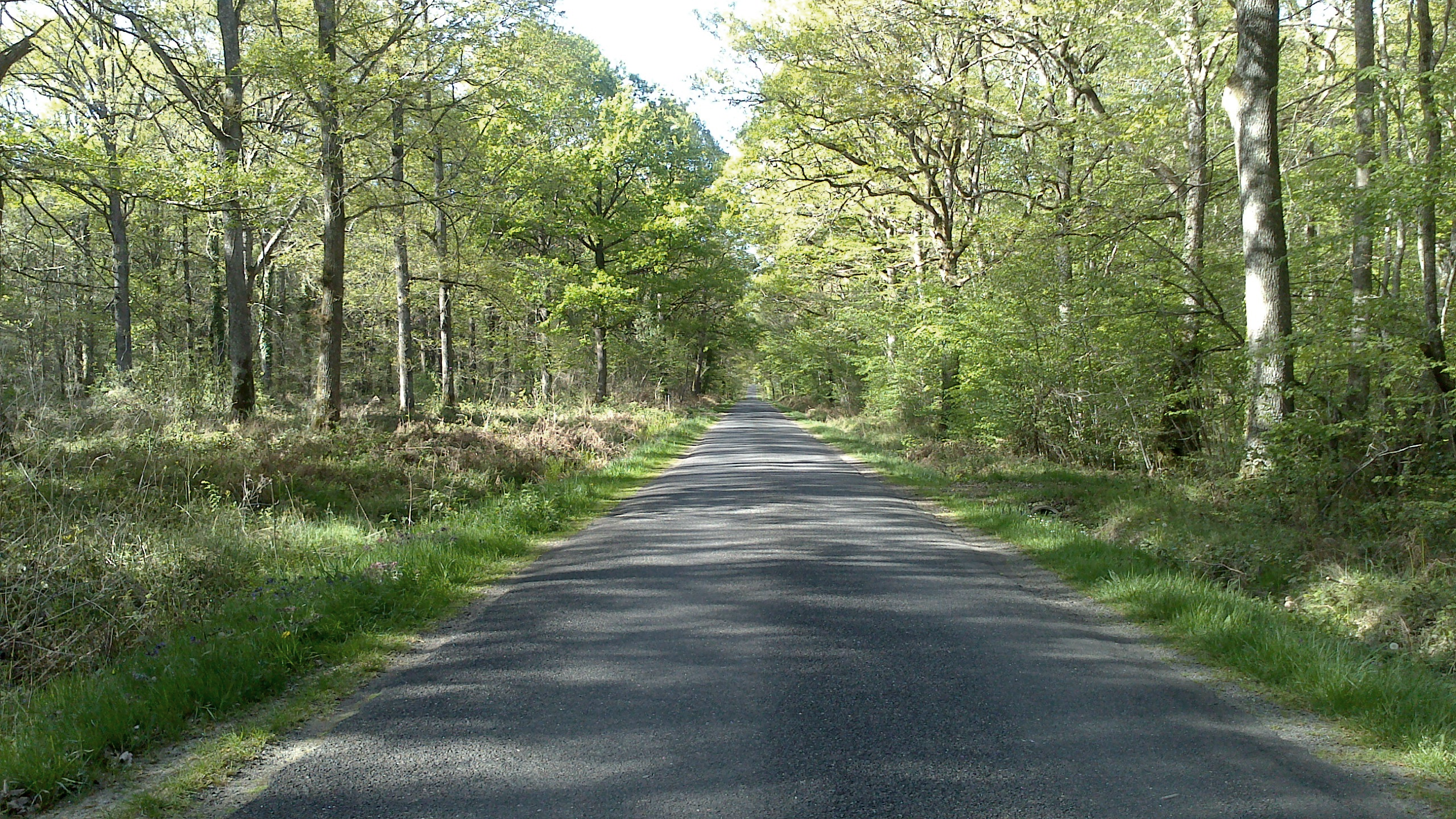 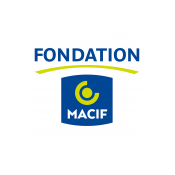 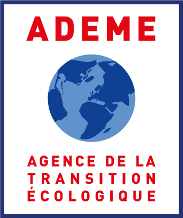 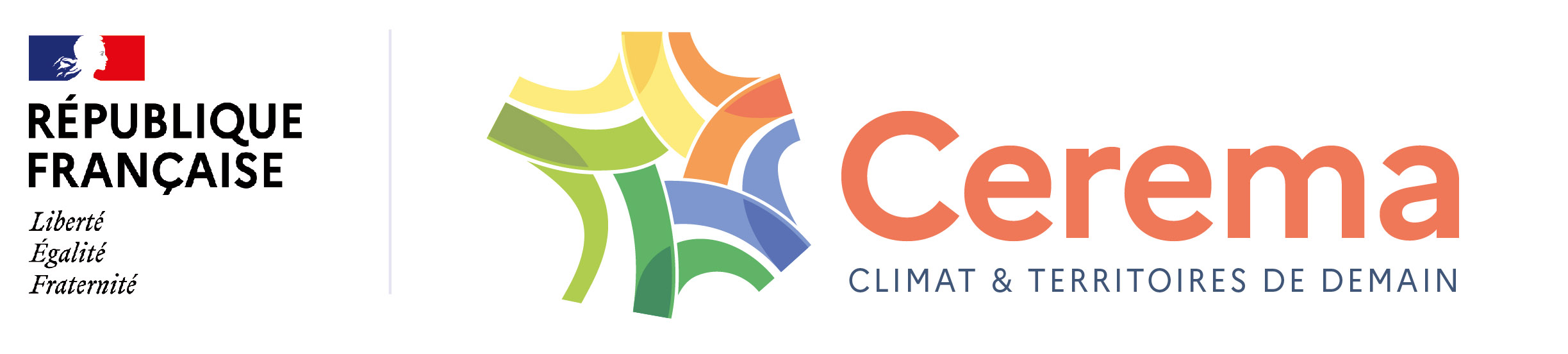 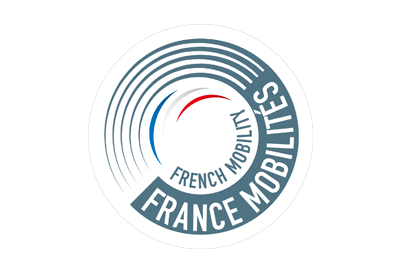 Présentation du projet lauréat de l’AAP TUS
« Pays de La Châtre en Berry »
Mardi 29 juin 2021
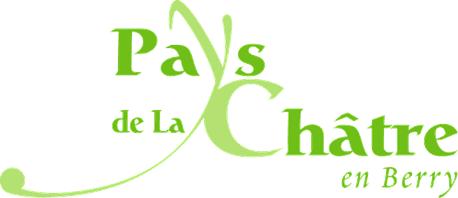 01
Elements de contexte  sur Le Pays de La Châtre en Berry.
Ordre du jour
02
Le projet de transport solidaire porté par le Pays de La Châtre en Berry.
Le Pays de La Châtre en Berry
 élements de contexte
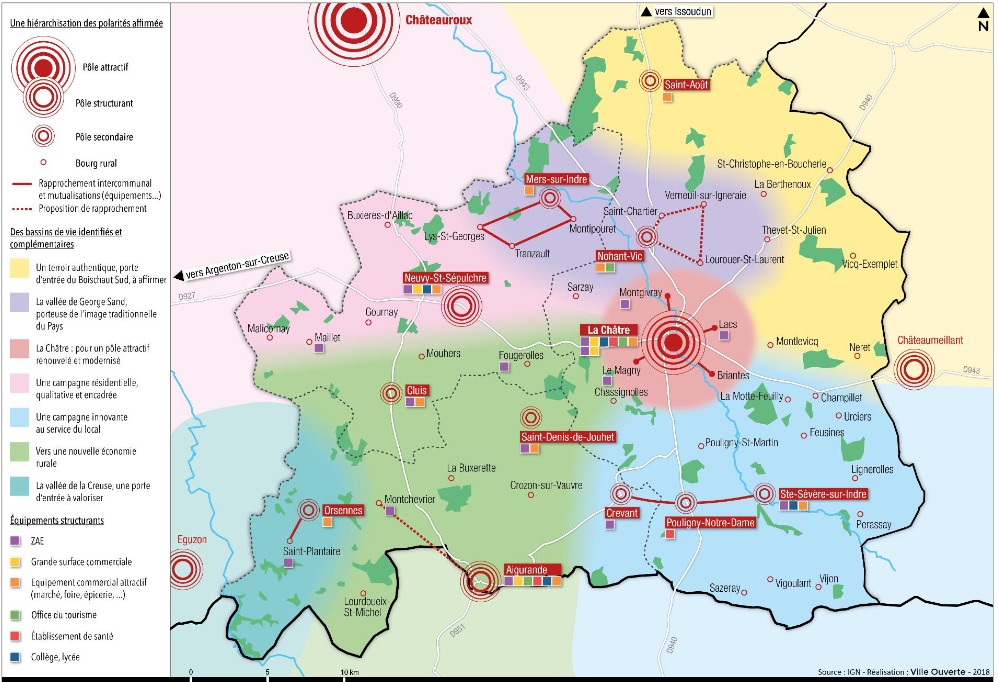 51 communes dont 34 ont moins
de 500 habitants (66%).

28 831 habitants.

Territoire rural et très peu dense : 24 habitants/km².

Ville Centre: La Châtre (4040 habitants)

sur la période 2012-2017 le taux d’évolution annuel de la population est de -0,6%/an.

30% des habitants  ont plus de 65 ans.
Eléments de contexte
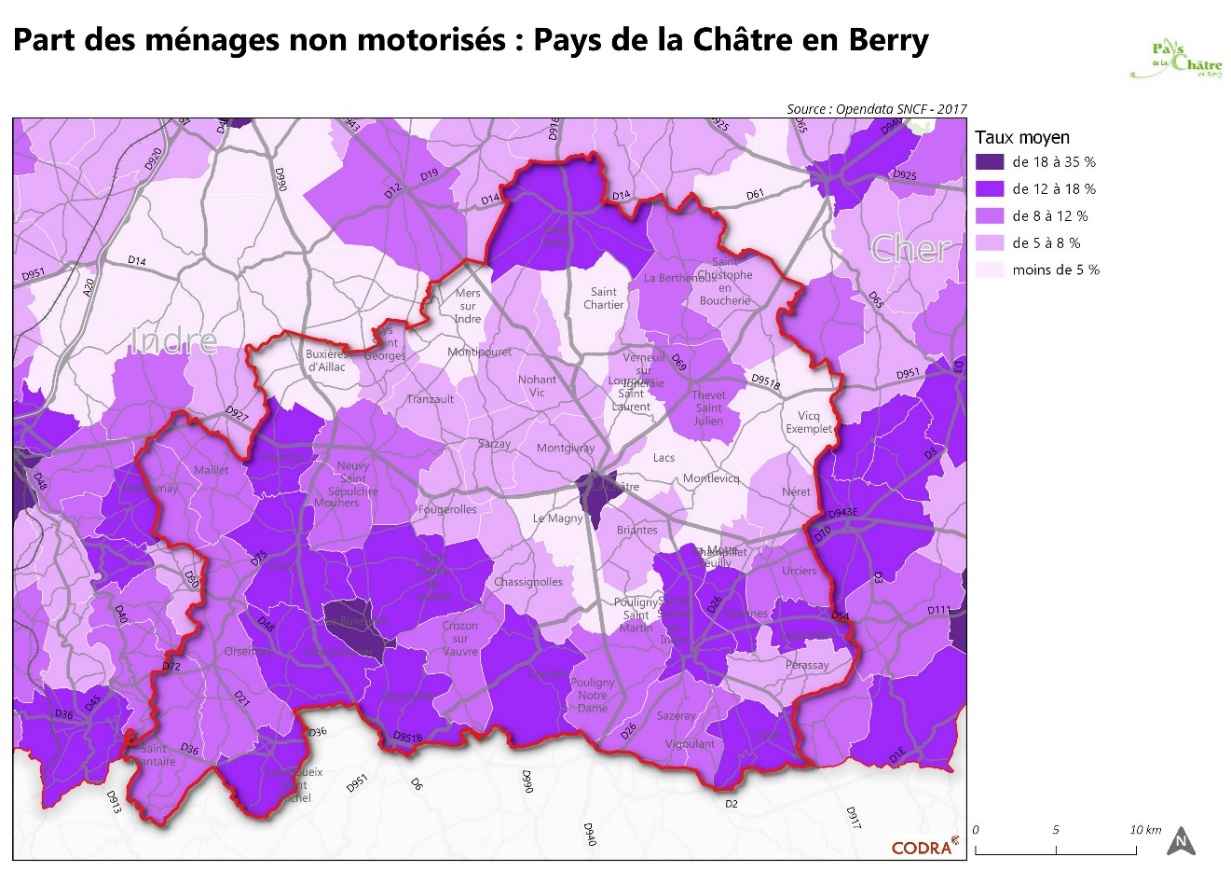 Un revenu médian inférieure à la moyenne départementale, régionale…
8  communes de la collectivité présentent un taux de motorisation des ménages inférieur à 75% : Saint Août, La Châtre, Sainte Sévère sur Indre, Vijon, Lignerolles, Aigurande, La Buxerette et Lourdoueix Saint Michel.
Eléments de contexte
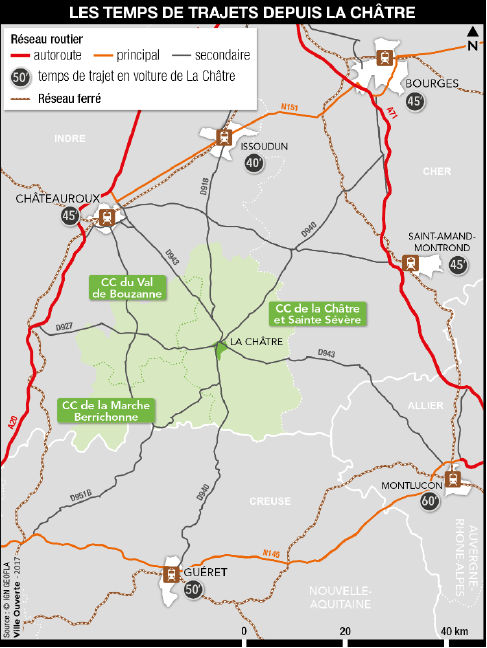 Un territoire à l’écart des axes de communications.

Pas de gare sur le territoire (35 minutes : Argenton sur Creuse ou Châteauroux).

2 lignes de bus rémi régulières et 5 lignes à la demande.

Pas d’aire de covoiturage formalisée.

En ce qui concerne les infrastructures cyclables, il n’existe pas d’aménagements dédiés aux vélos de type bande cyclable et pistes cyclables.
Etude de la DREAl « besoins de mobilité durable dans les zones rurales
Le Pays de La Châtre en Berry a été territoire d’expérimentation de cette étude en 2019
4 étapes :
Groupe de discussion
avec des habitants
Séminaire avec
les élus
Atelier mobilité
Avec les partenaires
Questionnaire diffusé aux habitants
6 habitants présents
330 réponses
6 idées priorisées
2/ Mettre en place un transport solidaire
1 / Créer un service de location de vélos électriques
Les 4 actions de l’appel à projet « territoire de nouvelle mobilité durables »
4/ Agir sur les déplacements domicile-travail
3/ Faciliter les déplacements vers les écoles
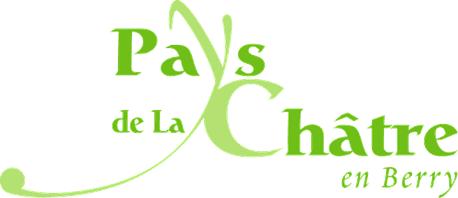 Le projet porté par le Pays de La Châtre en Berry
L’appel à projet mobilité
 solidaire
Cette appel à projet est porté par la fondation MACIF et le CEREMA







Cet appel à projet vise à encourager l’amélioration des mobilités du quotidiens , en particulier des personnes vulnérables qui rencontrent des difficultés pour avoir accéder à l’emplois, aux services et aux biens et loisirs disponibles à proximité.

Le 14 avril 2021 le Pays de La Châtre en Berry est désigné lauréat de l’appel à projet.110 projets ont été déposés, 11 ont été retenus
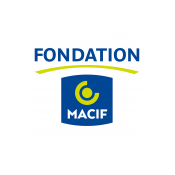 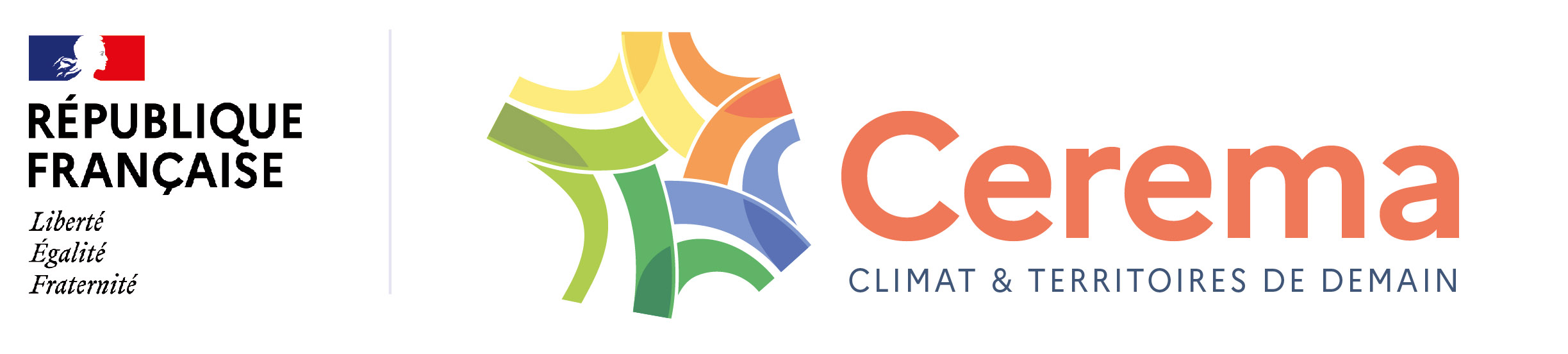 Le projet déposé
Etape 1 : Concertation préalable à la mise en place du transport solidaire.


Organisation d’une concertation avec les associations locales.

Concertation plus large avec les personnes susceptibles d’utiliser le transport. 

Avoir une connaissance du public susceptible d’être bénéficiaire.

Organisation d’entretiens avec des personnes susceptibles d’utiliser le futur transport.

Se renseigner sur des services similaires déjà existant.
Le projet déposé
Etape 2 : mise en place du transport solidaire.

définition des modalités de fonctionnement du service.

Etudier la faisabilité technique.

Test du service. 

Créer des animations pour « faire vivre le service ».
Le projet déposé
Etape 3: Mise en place d’une solution pérenne.

Définitions d’indicateurs de suivi.

Réalisation d’une évaluation pour mesurer l’efficacité du système.

Réalisation d’un court questionnaire à destinations des bénéficiaires.

Recherche de financement pour pérenniser le système.

Mise en place d’une solution pérenne.
Quels types de déplacements sont visés ?
Domicile vers les services de santé. (il y a une grande vulnérabilité des habitants sur ce type de déplacements. C’est la priorité des élus du Syndicat Mixte du Pays de La Châtre en Berry)
Domicile vers les marchés. (Le territoire possèdent de nombreux marchés importants : La Châtre, Aigurande, Saint-Août, Sainte Sévère…)
Déplacement pour faire des achats. (super marché et autres commerçants)
Déplacement vers les services .
Déplacement vers les équipements culturels. (Cinéma de La Châtre et d’Aigurande, Théâtre de la Châtre…)
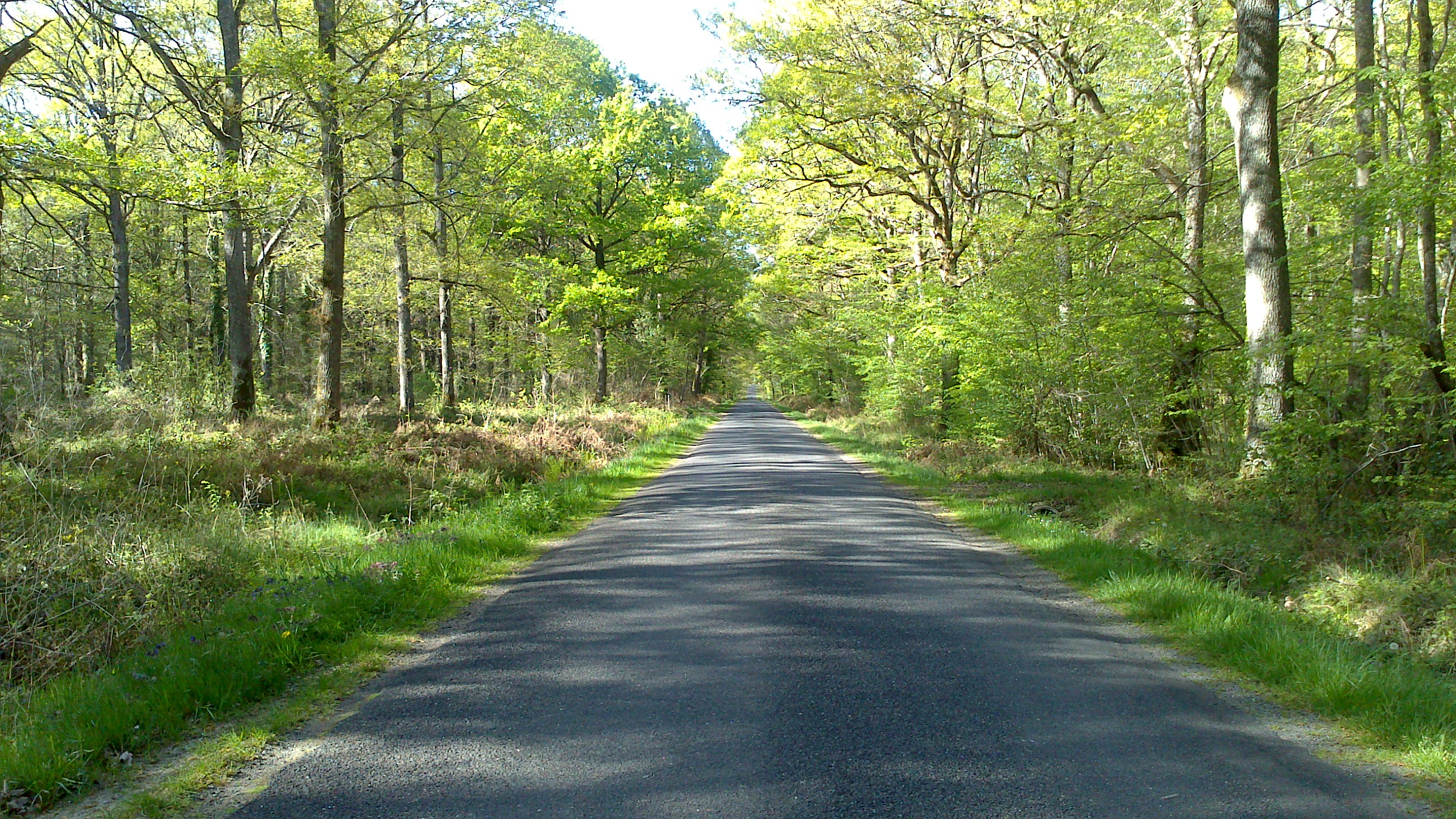 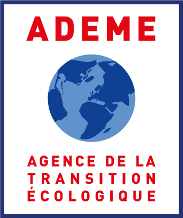 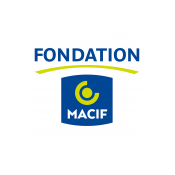 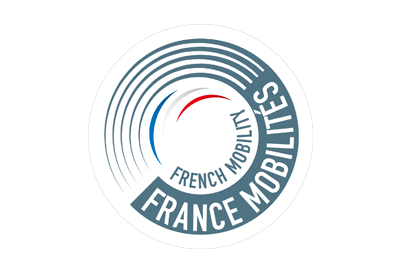 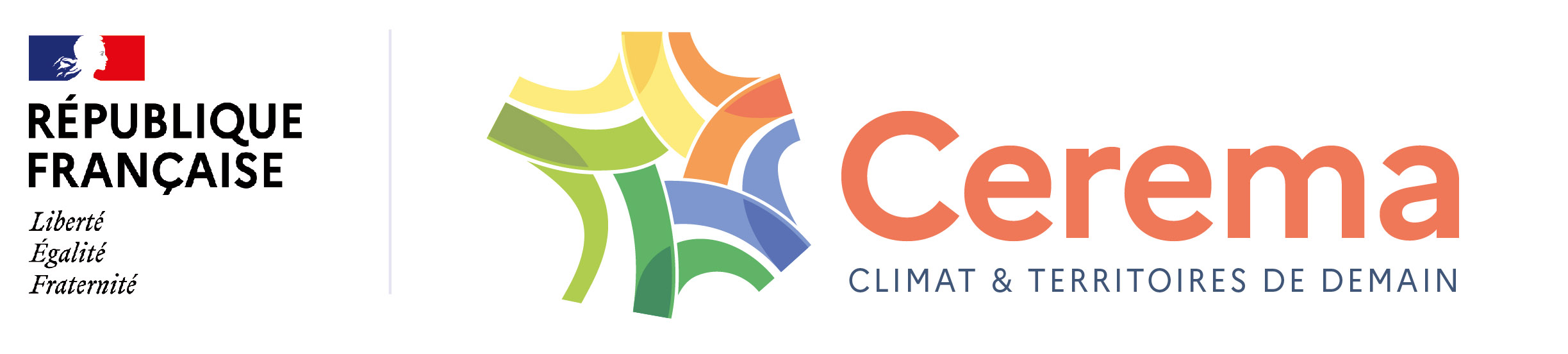 THANKS
Merci
Nicolas Thepault
Scot.paysdelachatreenberry@orange.fr
02.54.62.16.14
Does anyone have any questions?
Follow the project updates

addyouremail@freepik.com 
+91  620 421 838 
yourcompany.com
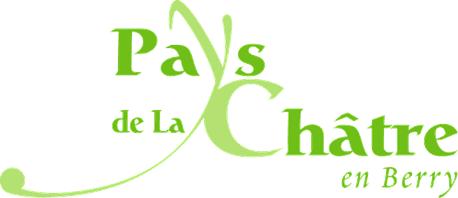